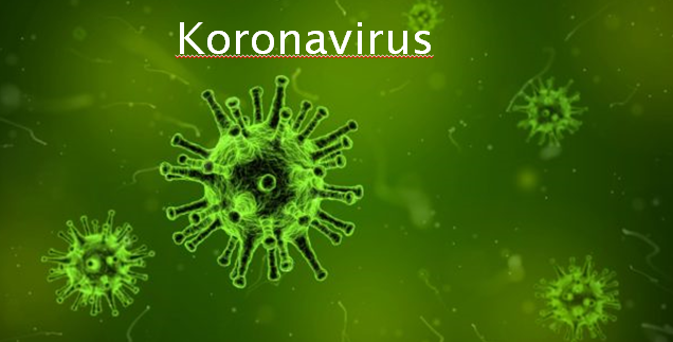 Covid – 19
Što vam je poznato o koronavirusu?
Gdje se dobili te informacije?
U tablicu (pod „znam”) zabilježite svoja saznanja.
[Speaker Notes: Prikupiti od učenika informacije koje znaju o koronavirusu kao i izvore tih informacija.]
Tablica
[Speaker Notes: Cilj: Učenici nabrajaju što znaju o koronavirusu te izvore informacija o koronavirusu.]
Upoznajmo: Svjetska zdravstvena organizacija (WHO)
Specijalizirana agencija Organizacije Ujedinjenih naroda 
Osnovana: 7. travnja 1948.
Sjedište: Geneva, Švicarska
Zadaća: koordinacija međunarodnog javnog zdravstva, postavljanja standarda postupanja, prikupljanja podataka itd.
Hrvatska je članica od 1992. g.
[Speaker Notes: Cilj: Upoznati učenike sa Svjetskom zdravstvenom organizacijom kao svjetski priznatim autoritetom u području javnog zdravstva.]
Jeste li znali?
Andrija Štampar (1888.-1958.)
Svjetski priznati stručnjak u području socijalne medicine
Radio na educiranju pučanstva u području higijene
Pozvan kao savjetnik u području javnog zdravstva u niz država
Osnovao Školu narodnog zdravlja
Sudjelovao u osnivanju Svjetske zdravstvene organizacije
[Speaker Notes: Cilj: Predstaviti učenicima Andriju Štampara, svjetski priznatog stručnjaka u području javnog zdravstva koji je utjecao i na razvoj medicine u Hrvatskoj.]
Uputa
Pogledajte video Svjetske zdravstvene organizacije
Zabilježite one informacije koje su vam nove
Video: https://youtu.be/mOV1aBVYKGA
[Speaker Notes: Cilj: Upoznati učenike s relevantnim i provjerenim informacijama o koronavirusu.]
Tablica
[Speaker Notes: Cilj: Usporediti ono što znam s provjerenim i relevantnim podacima o određenom fenomenu.
Aktivnost: Neka učenici usporede informacije koje znaju s informacijama koje su prikazane u videu. Koje su od njih istinite, a koje nisu. Potaknite raspravu o važnosti informiranja iz relevantnih, provjerenih i vjerodostojnih informacija.]
Kako se zaštiti od virusa?
Čestim i pravilnim pranjem ruku sapunom i vodom (minimalno 20 – 30 sekundi).
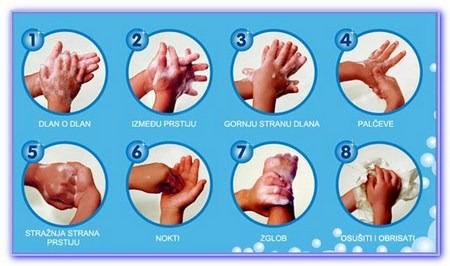 [Speaker Notes: Cilj: istaknuti važnost pravilnog i čestog pranja ruku.]
Kako se zaštiti od virusa?
Pravilnom higijenom kihanja i kašljanja
Kihanje/kašljanje „u lakat”
Kihanje/kašljanje u maramicu
Maramicu odmah baciti u smeće
Medicinske maske s filtrom - za zaštitu od bakterija, virusa, spora i gljivica, od lebdećih čestica smoga i prašine ili od dima.
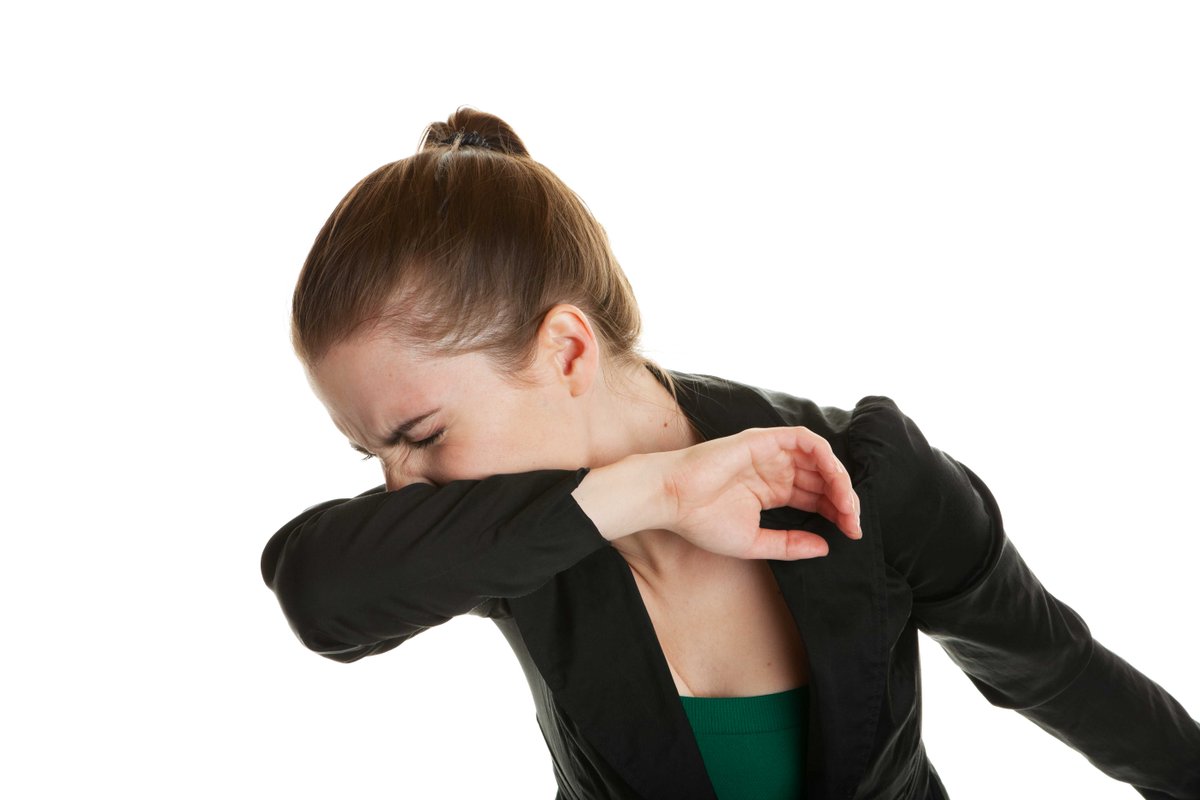 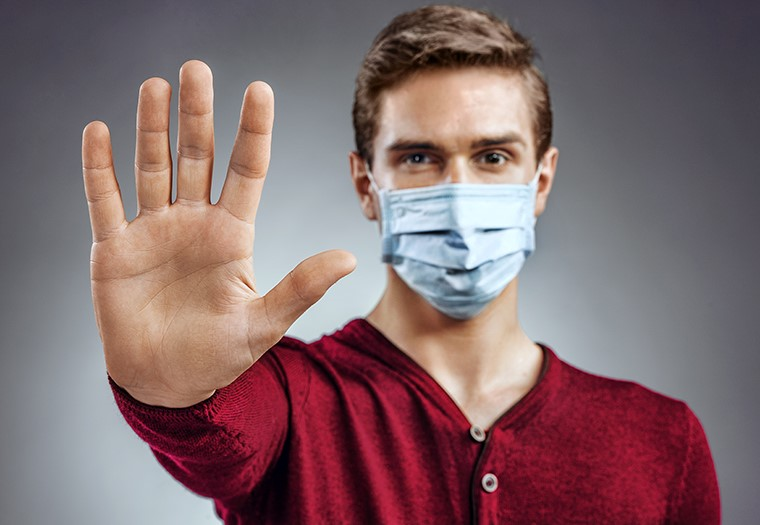 [Speaker Notes: Cilj: ukazati na važnost pravilne higijene kašljanja i kihanja]
Kako se zaštiti od virusa?
Izbjegavanje bliskog kontakta s osobama koje imaju povišenu temperaturu ili kašlju.
Izbjegavati odlaske i okupljanja na javnim mjestima.
Održavanje razmaka u kontaktu s drugim ljudima (min. 1 m)
Na slici: građani i građane u jednom talijanskog gradu u redu pred bankomatom
Fotograf: ALBERTO PIZZOLI
[Speaker Notes: Cilj: naglasiti važnost držanja održavanja udaljenosti pri društvenim kontaktima u svrhu sprečavanja širenja virusa.]
Kako se zaštiti od virusa?
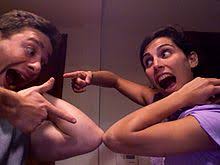 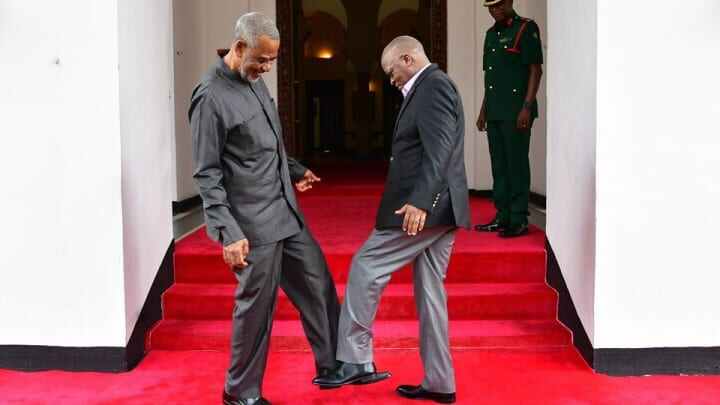 Izbjegavajte rukovanje
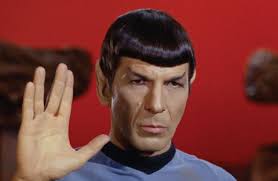 [Speaker Notes: Cilj: naglasiti važnost držanja održavanja udaljenosti pri društvenim kontaktima u svrhu sprečavanja širenja virusa.]
Informirajte se!
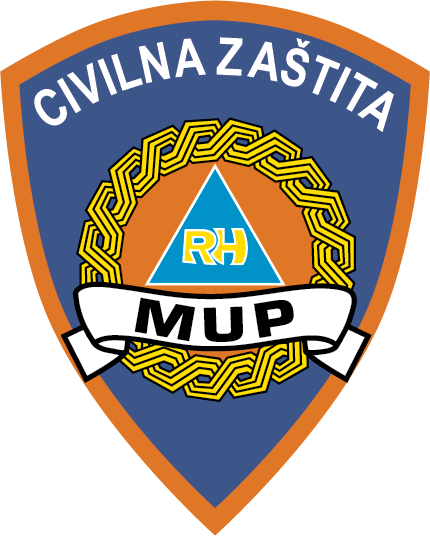 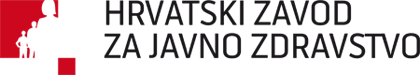 www.hzjz.hr
civilna-zastita.gov.hr
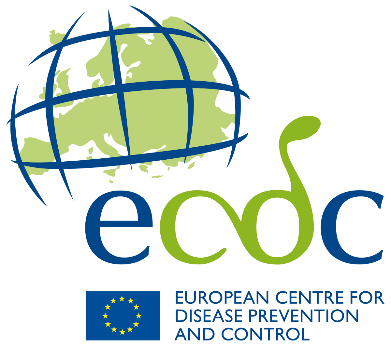 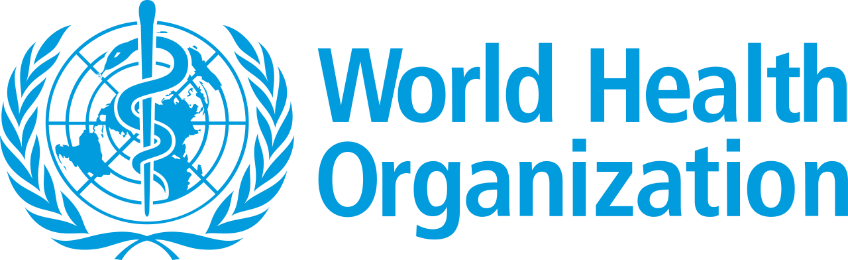 www.ecdc.europa.eu
www.who.int
[Speaker Notes: Cilj: istaknuti važnost pravovremenog informiranja iz provjerenih izvora.]
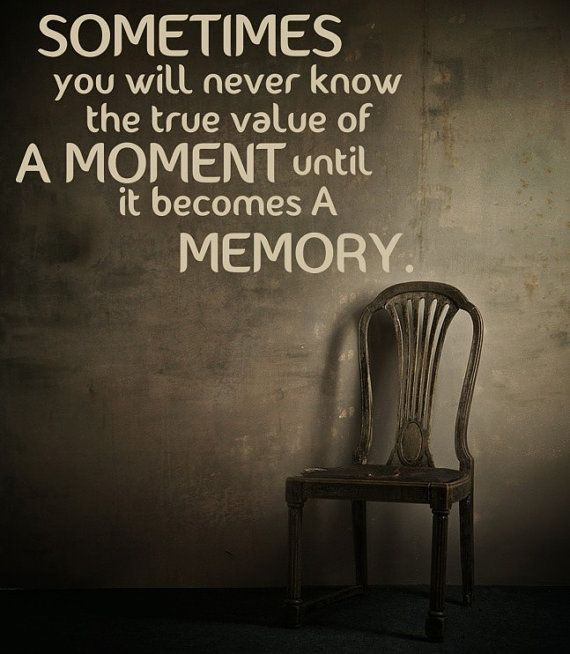 I na kraju.....
Ovo je razdoblje gdje bi se svi mogli zapitati o tome kako je važno cijeniti trenutke koje imamo: od jutranjeg ispijanja kave ili čaja, do odlaska na posao ili u školu, te male sitnice čine naš život.
Nadam se da ćemo poslije ovoga imati drugačiji pogled na sve i cijeniti trenutke koji su nam dani!!!

Zdravi mi bili!!!!
Vaša profesorica